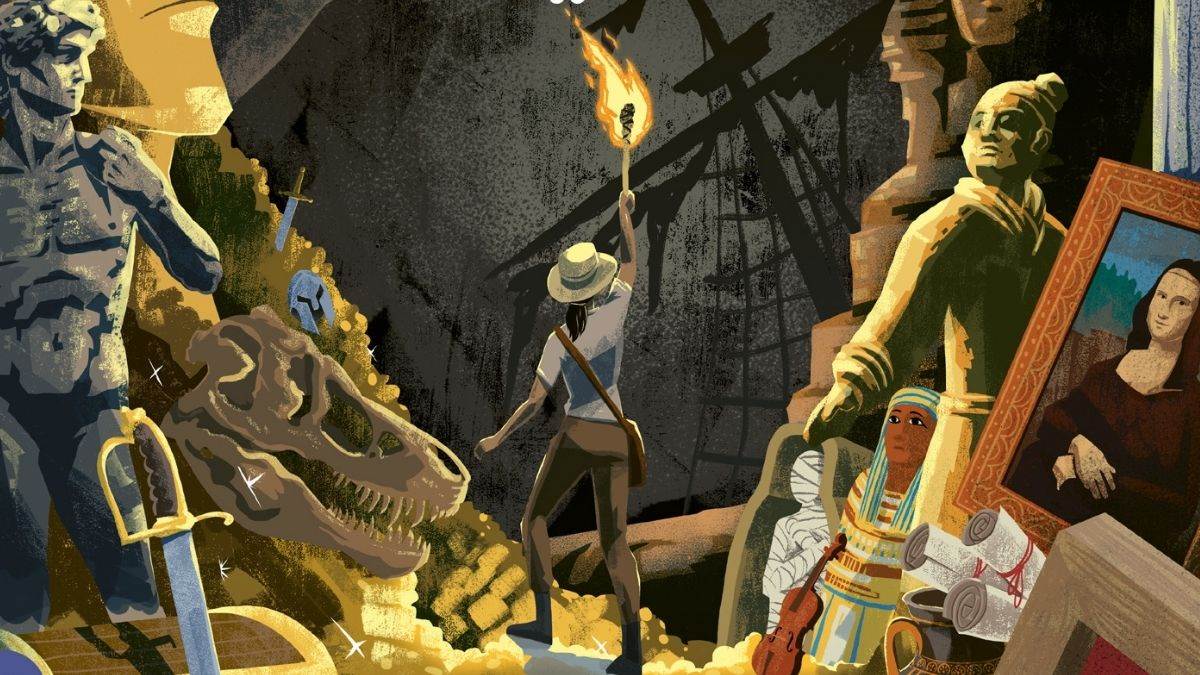 Fascinating 
& remarkable
 treasures
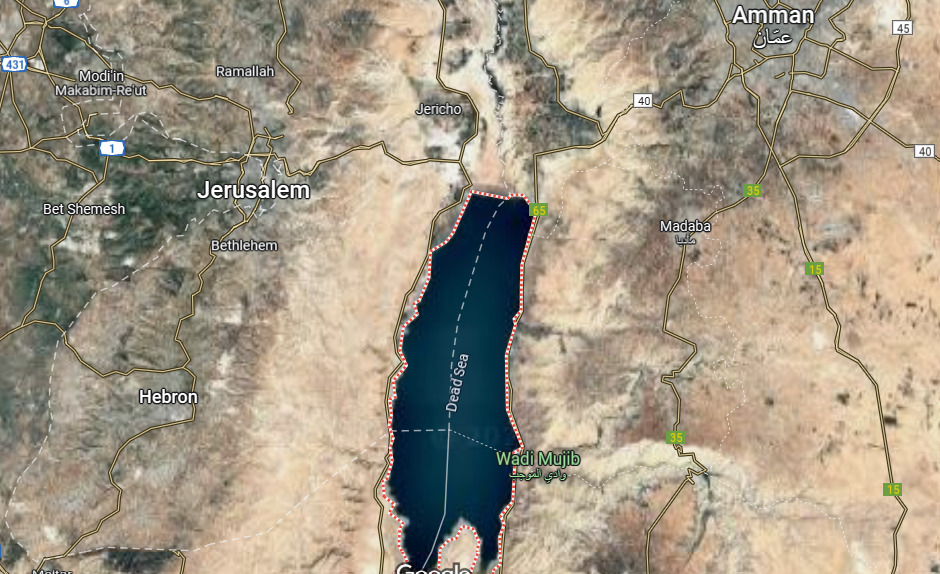 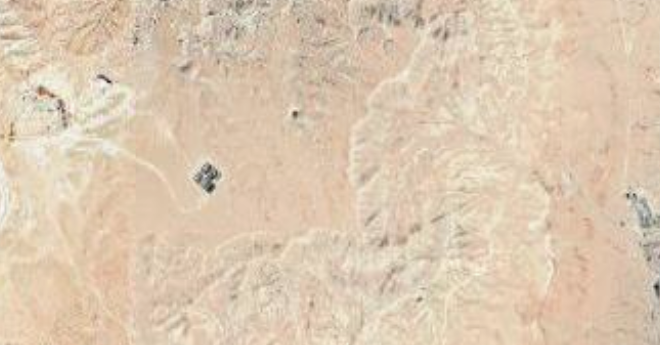 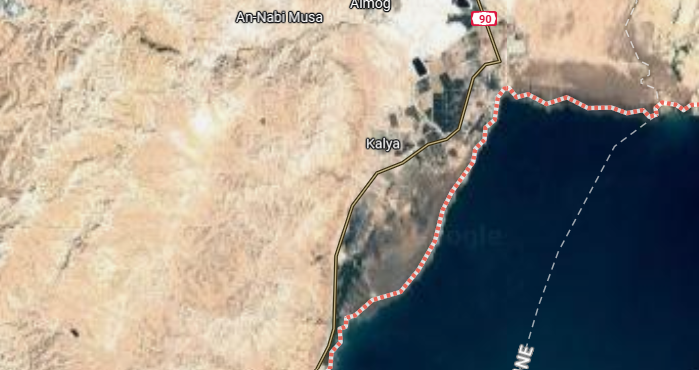 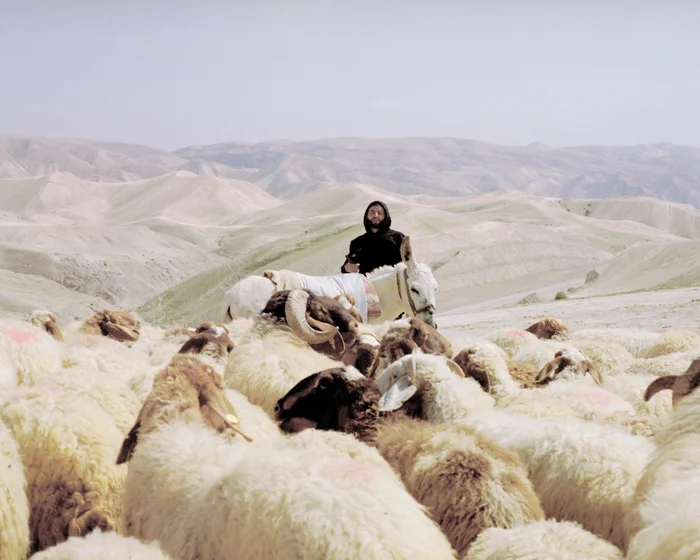 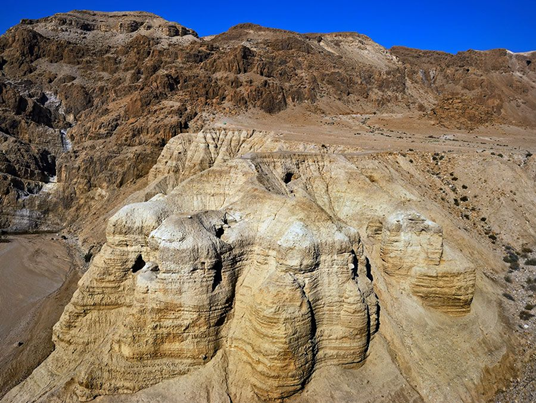 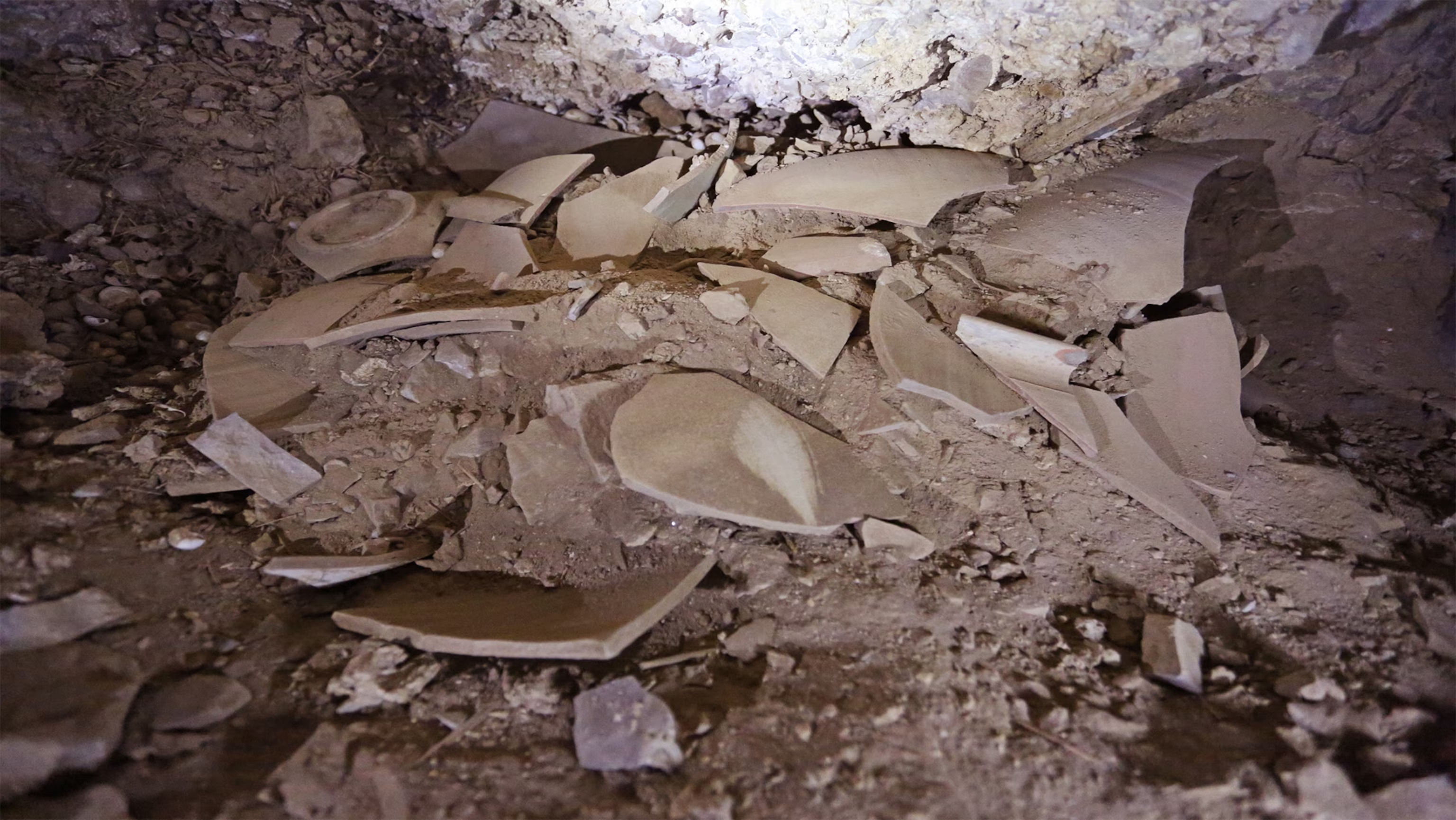 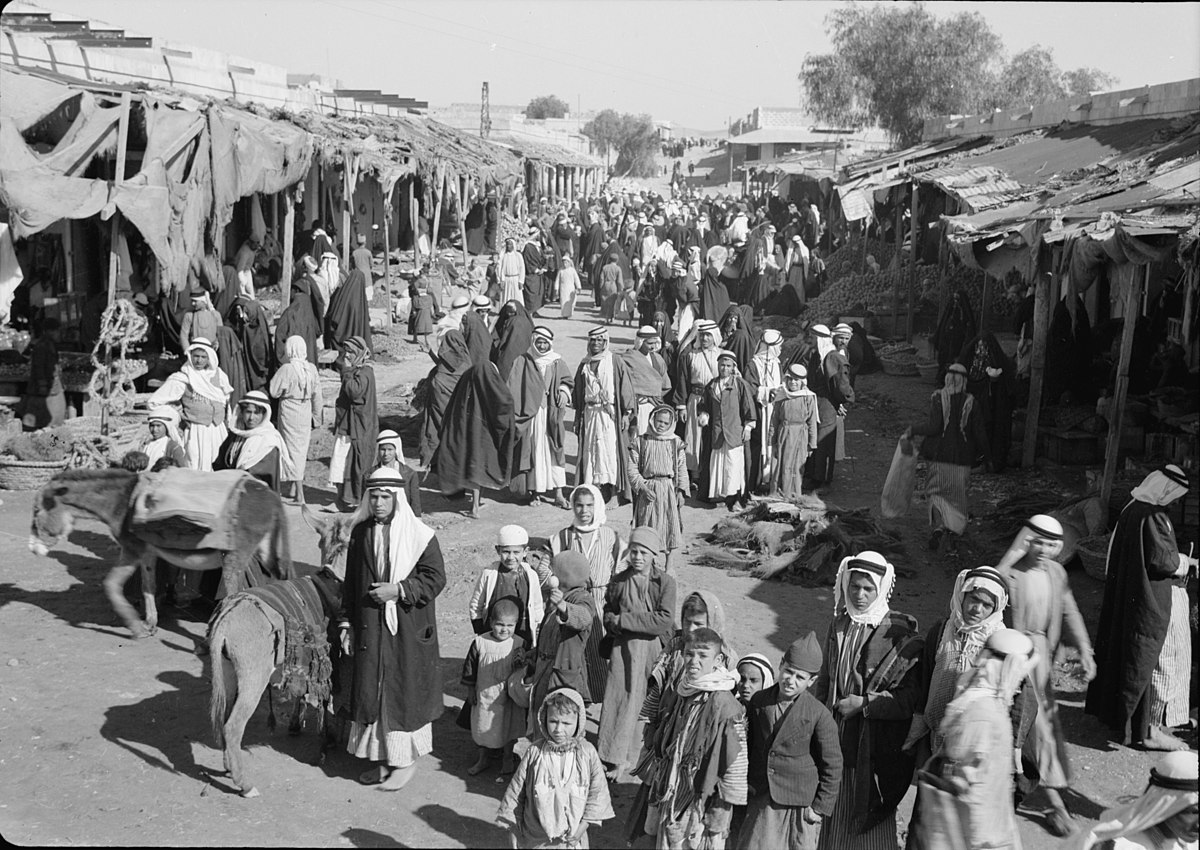 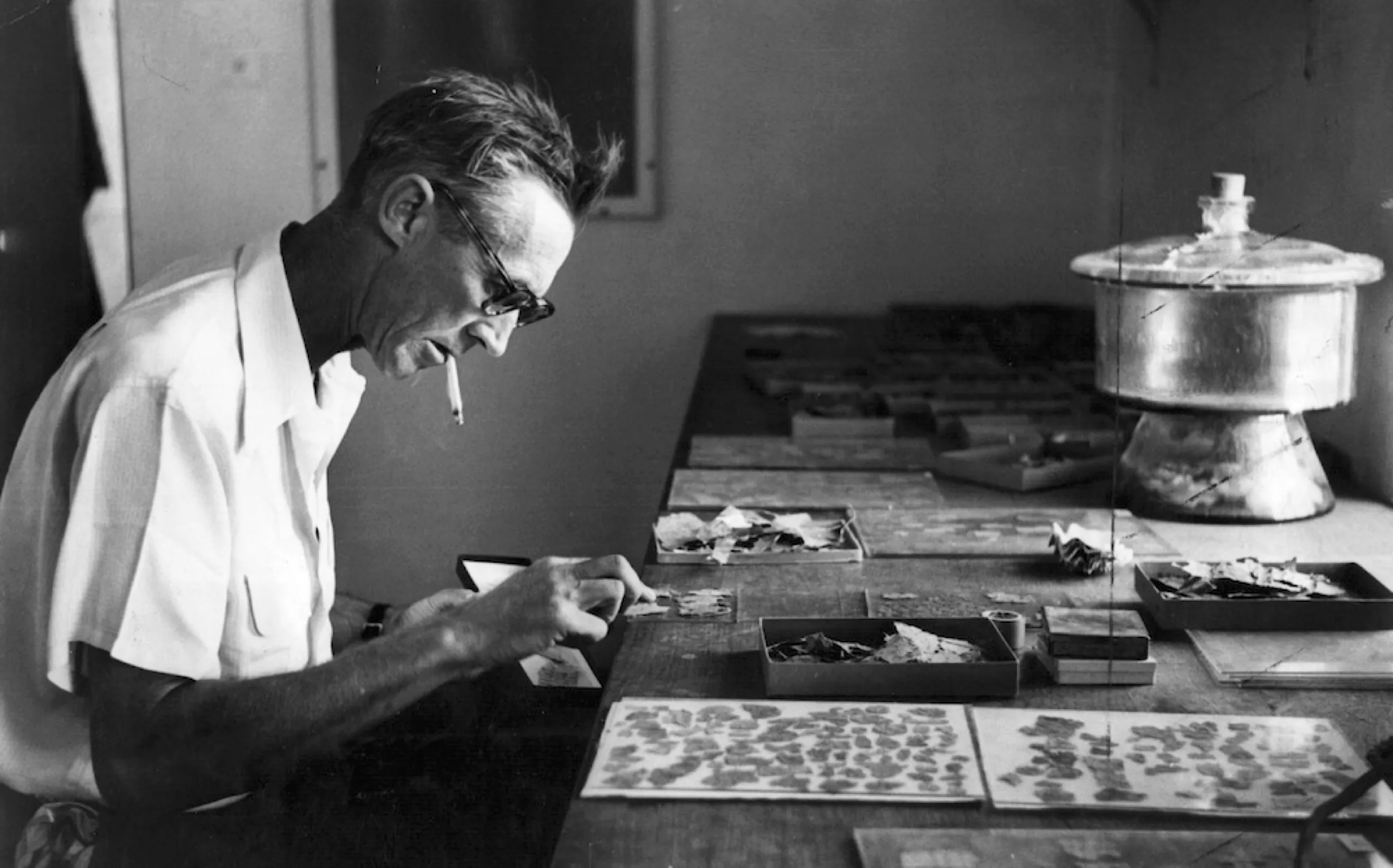 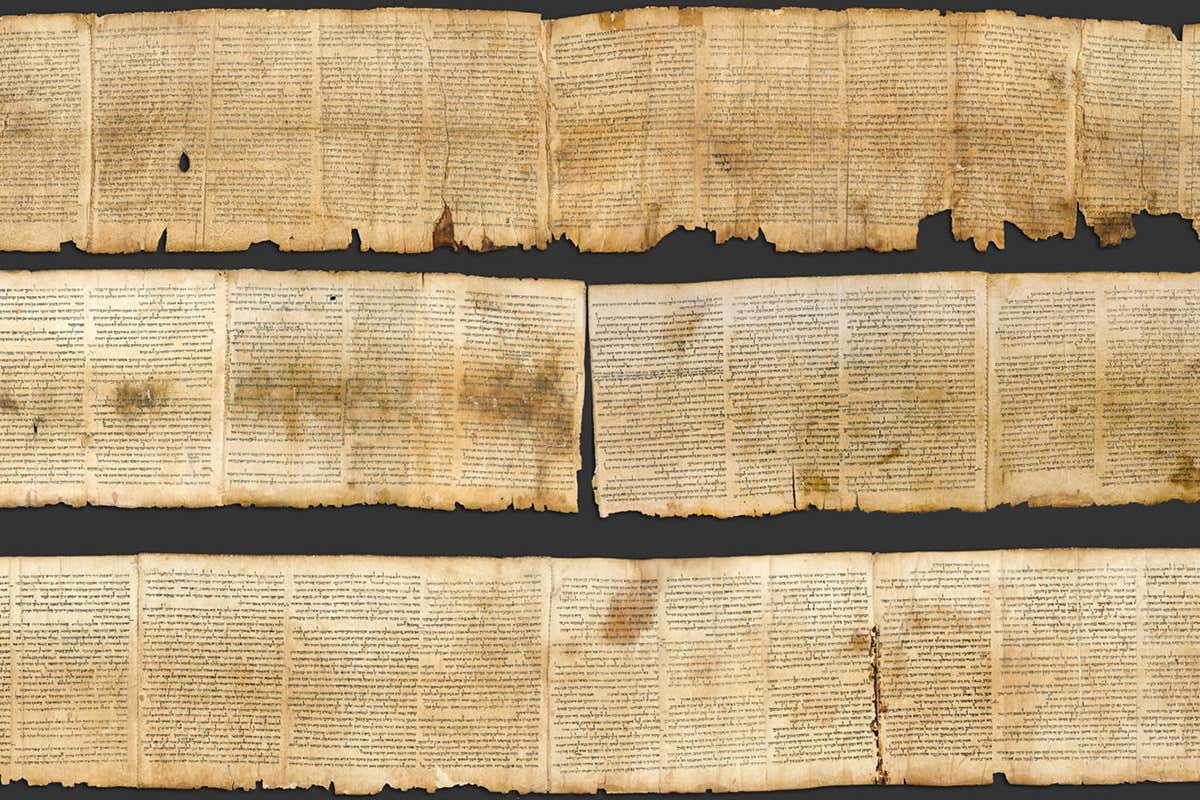 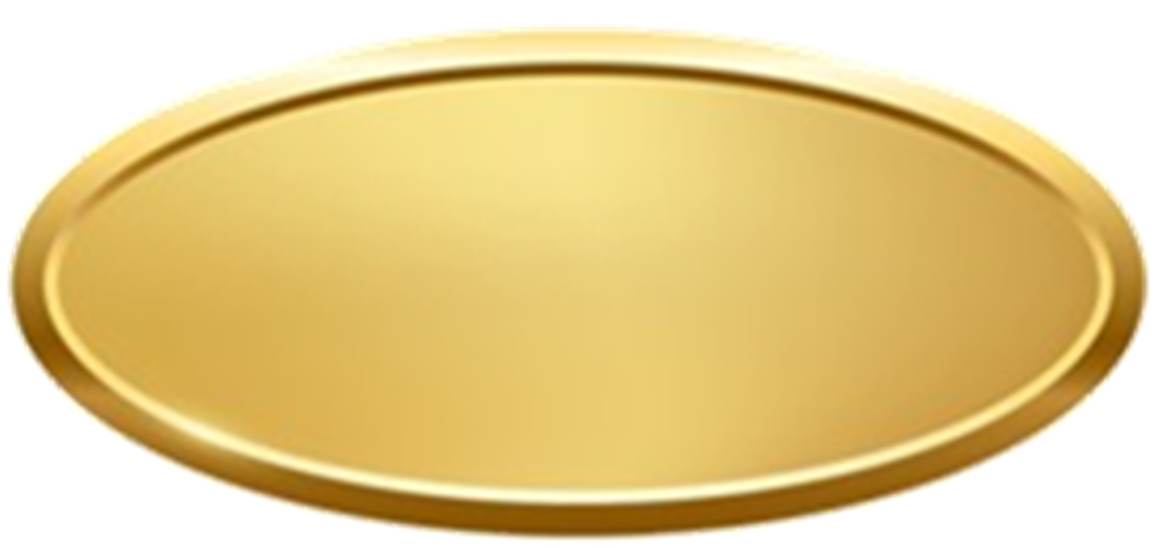 The Bible 
is reliable
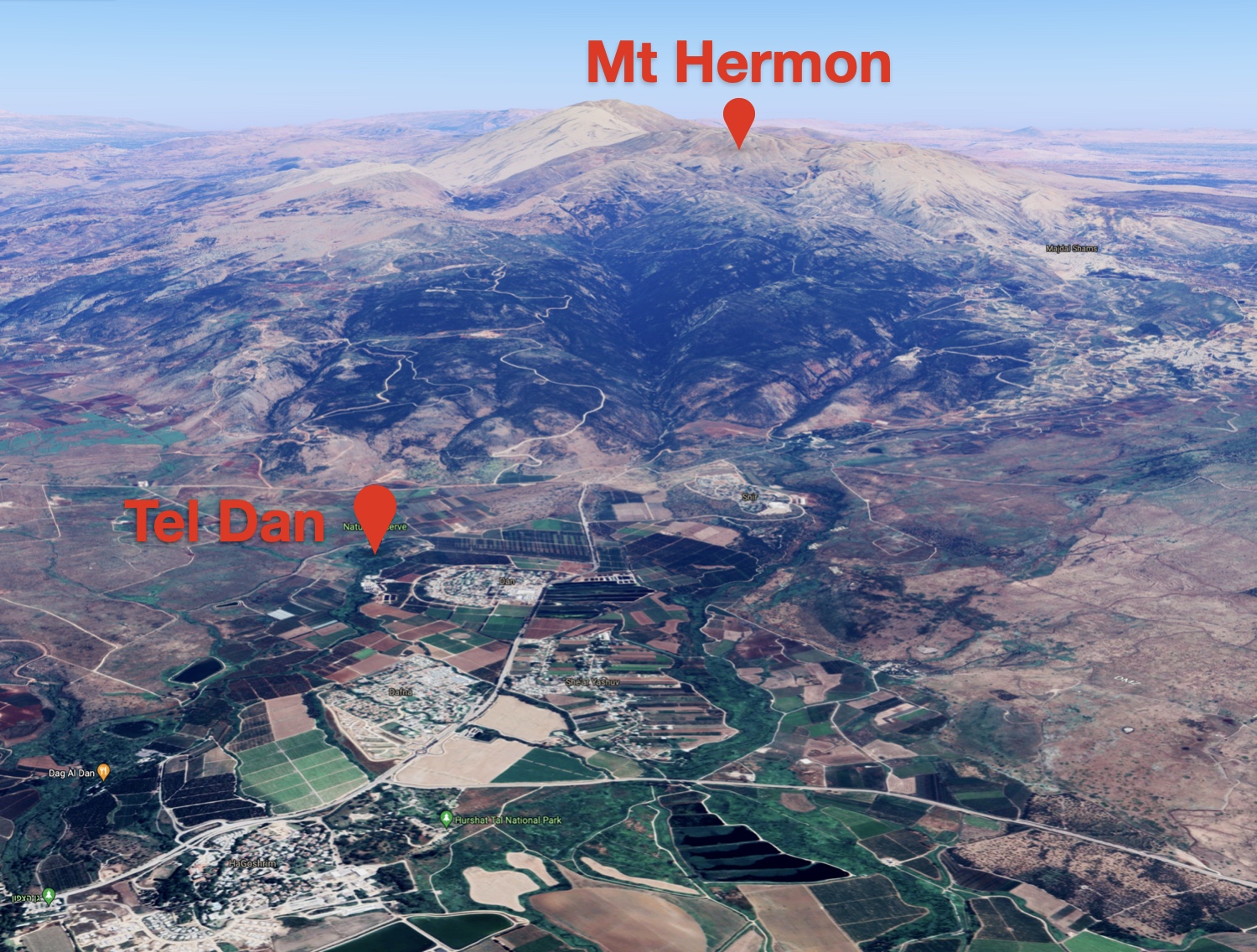 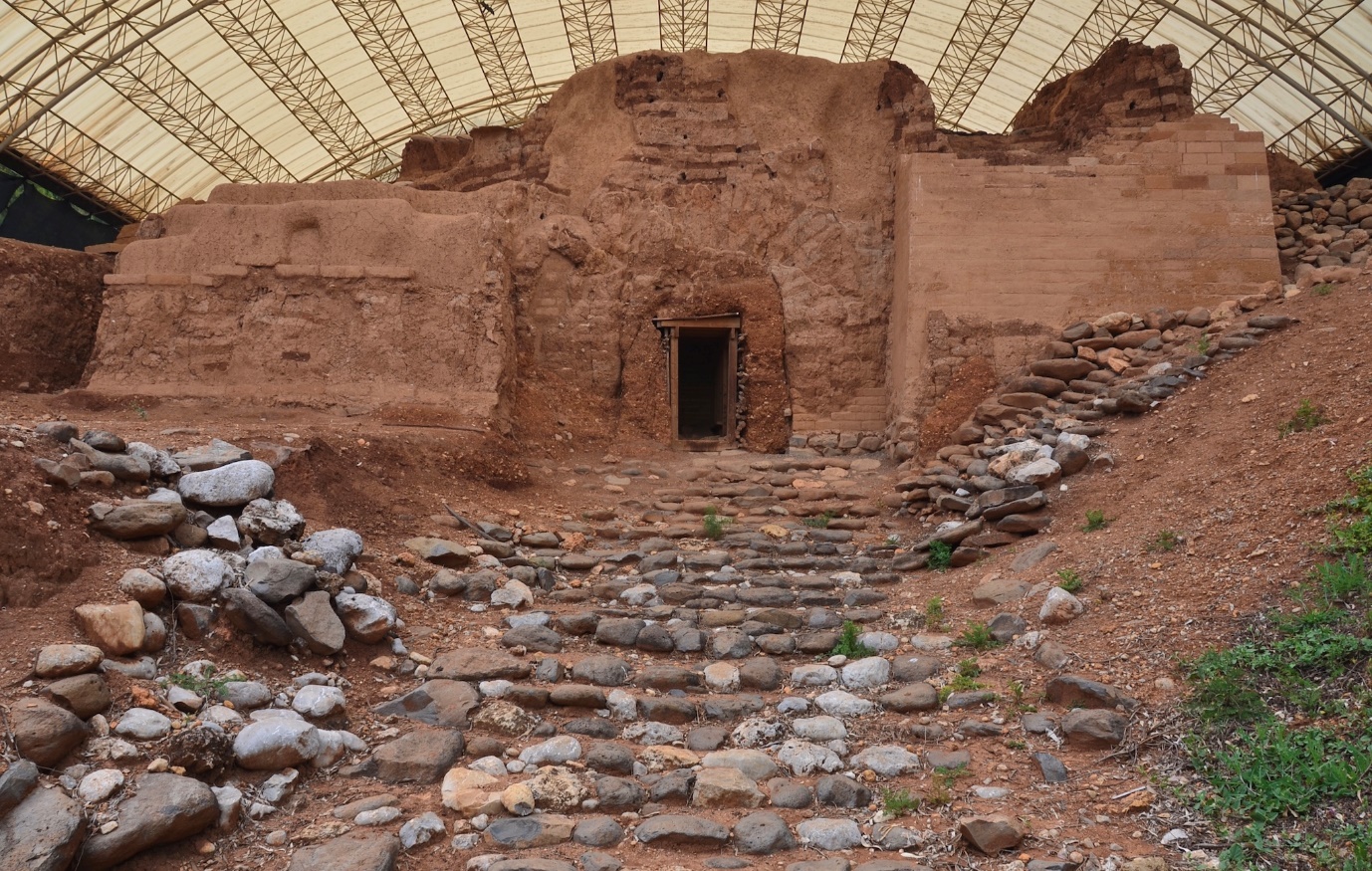 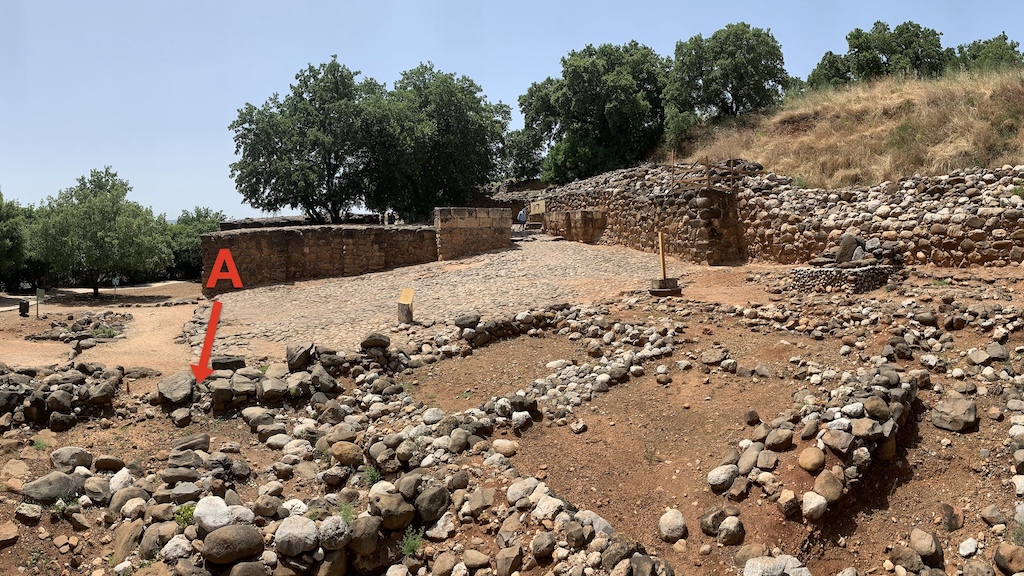 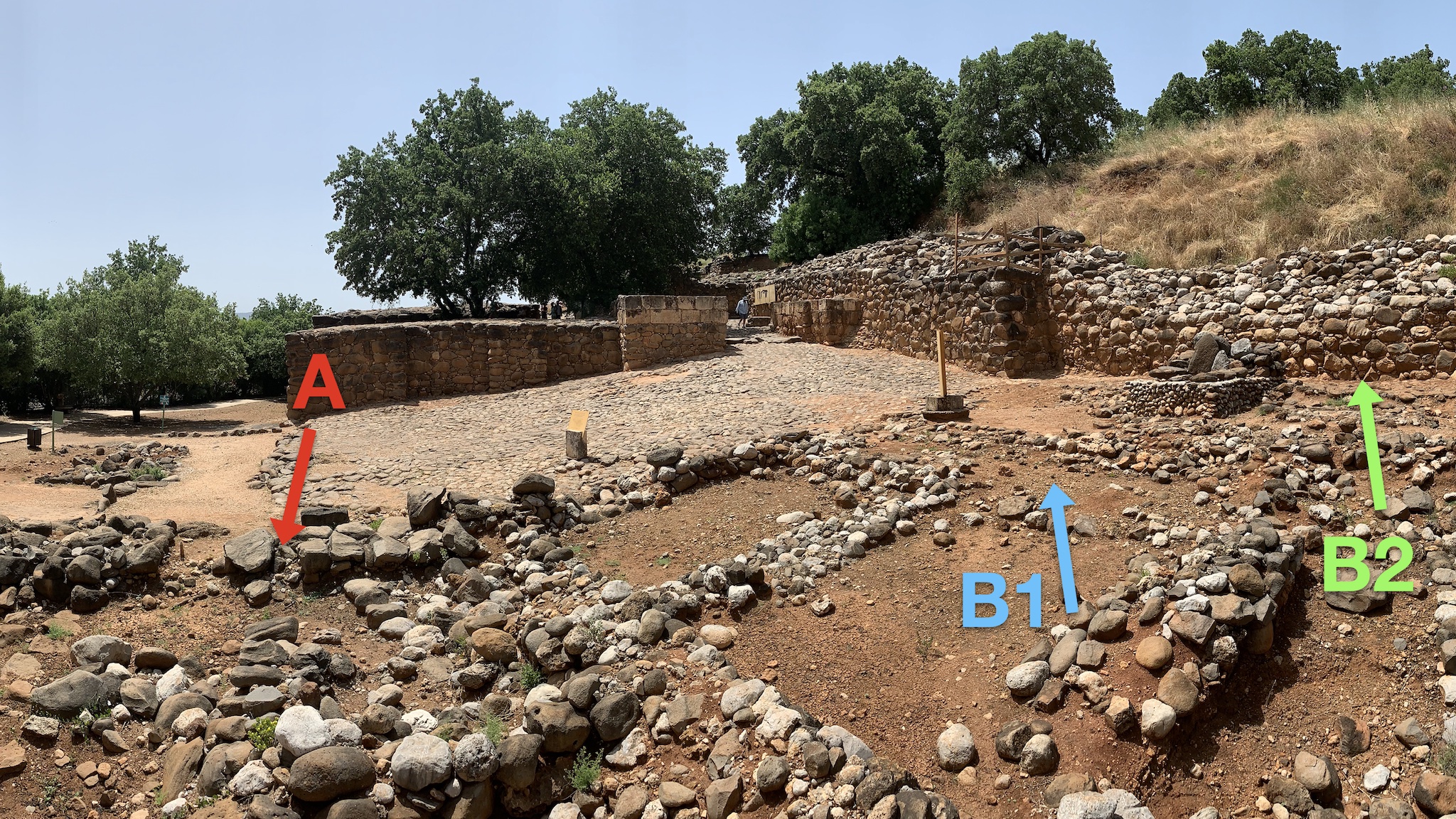 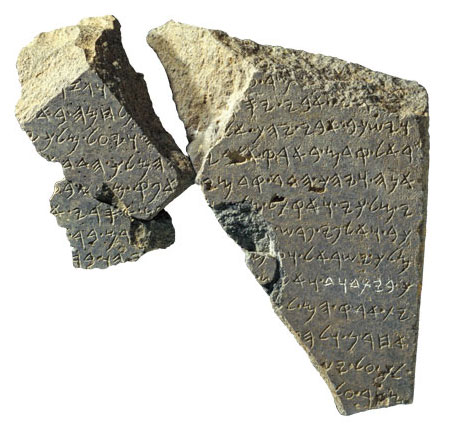 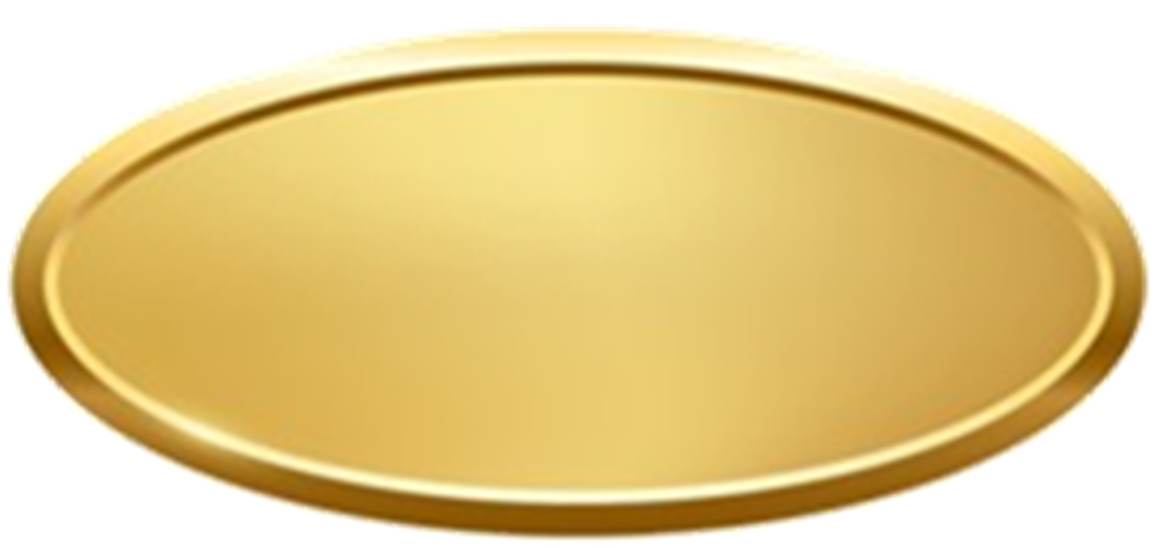 History shows 
His story
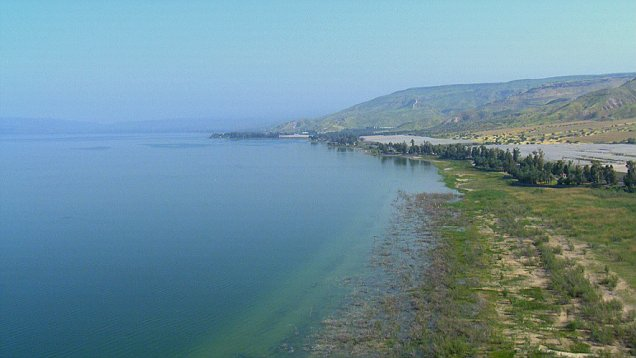 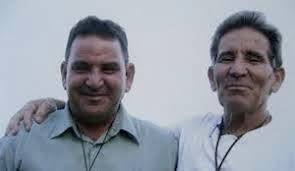 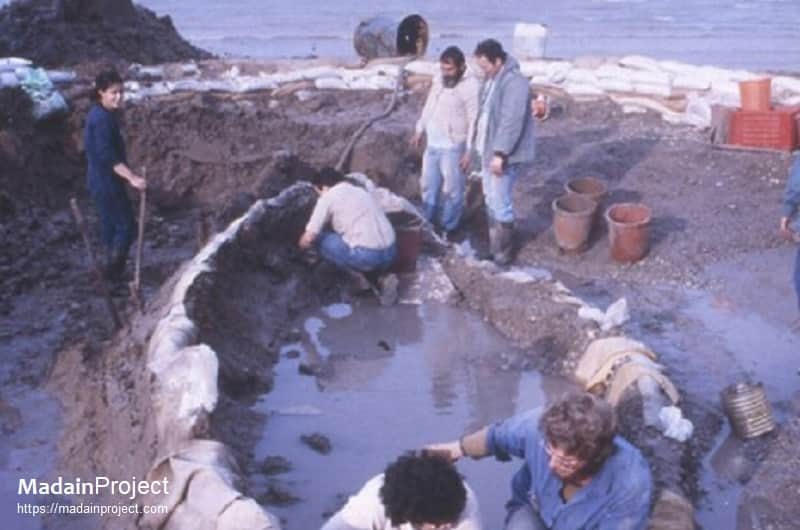 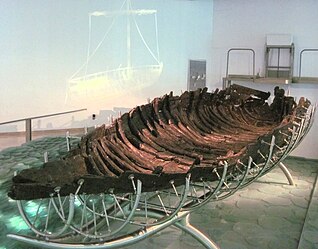 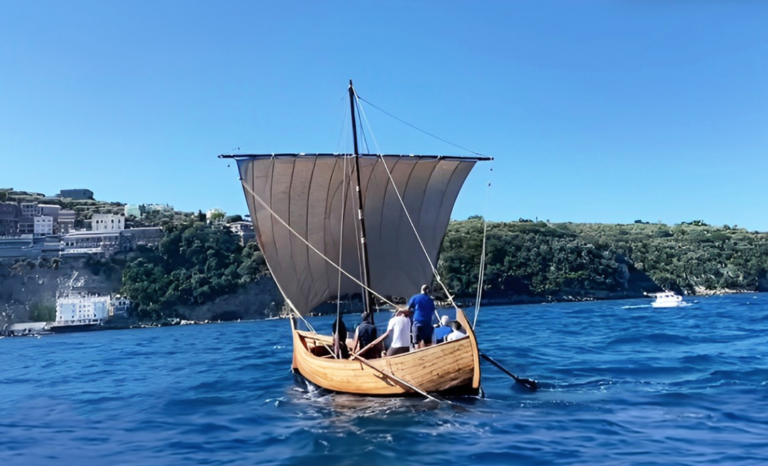 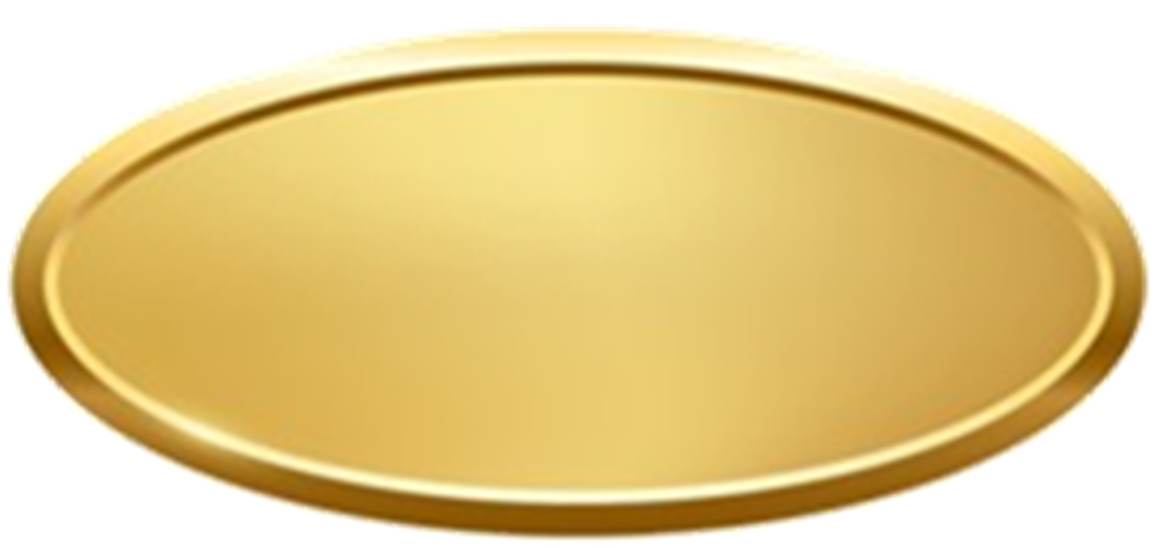 The gospels 
are historically accurate
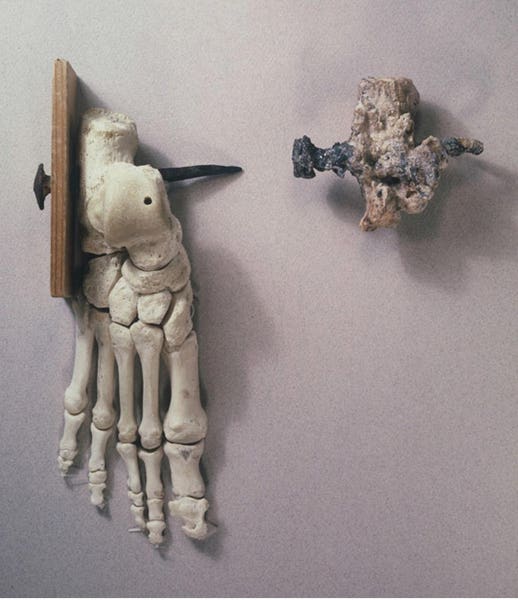 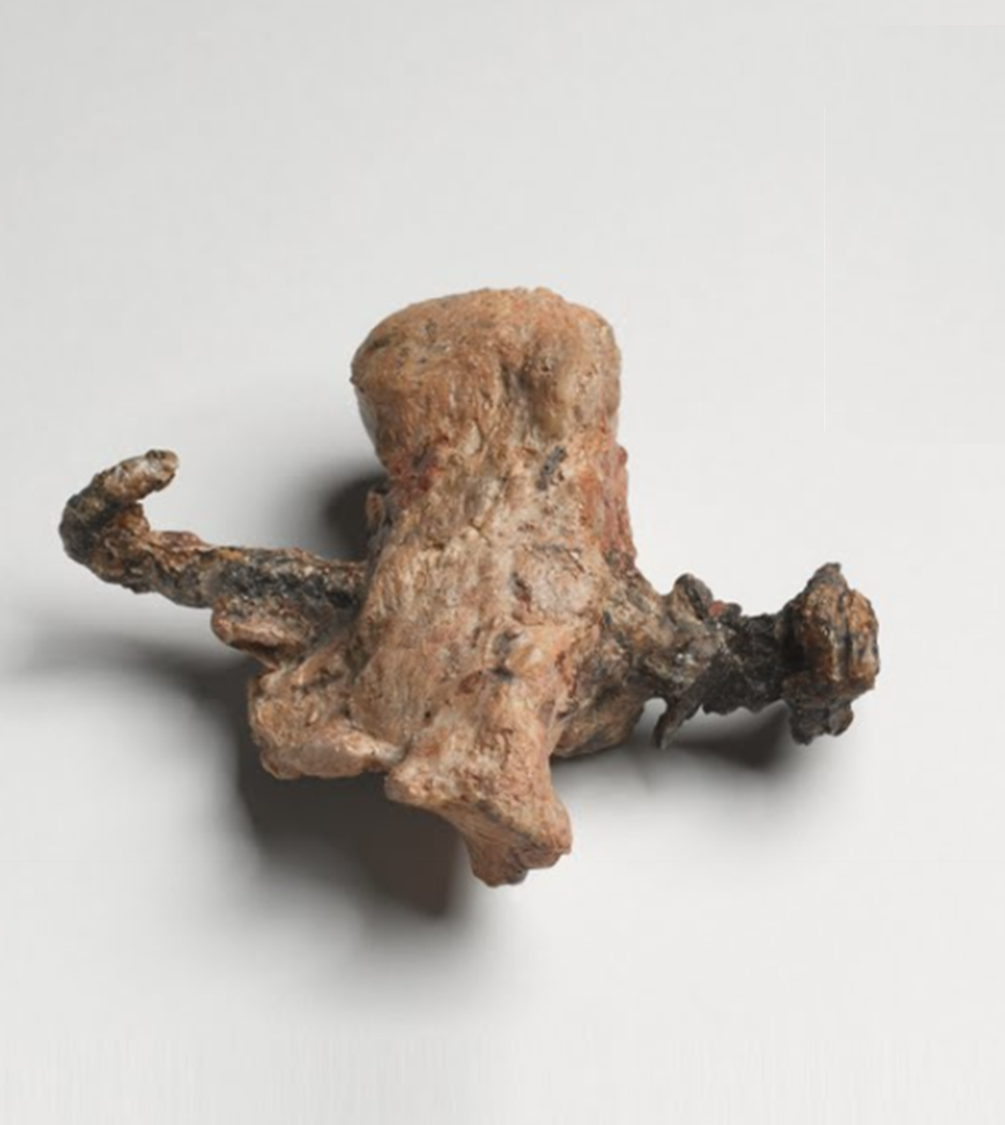 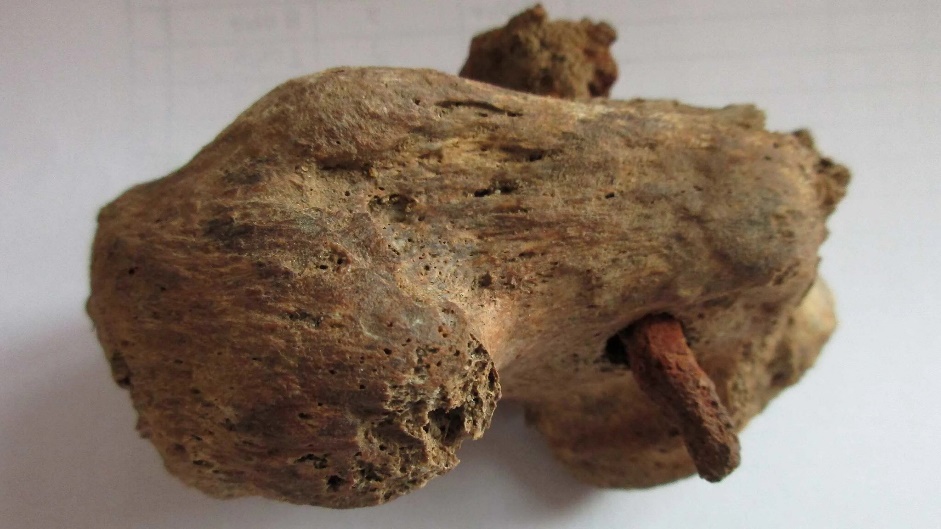 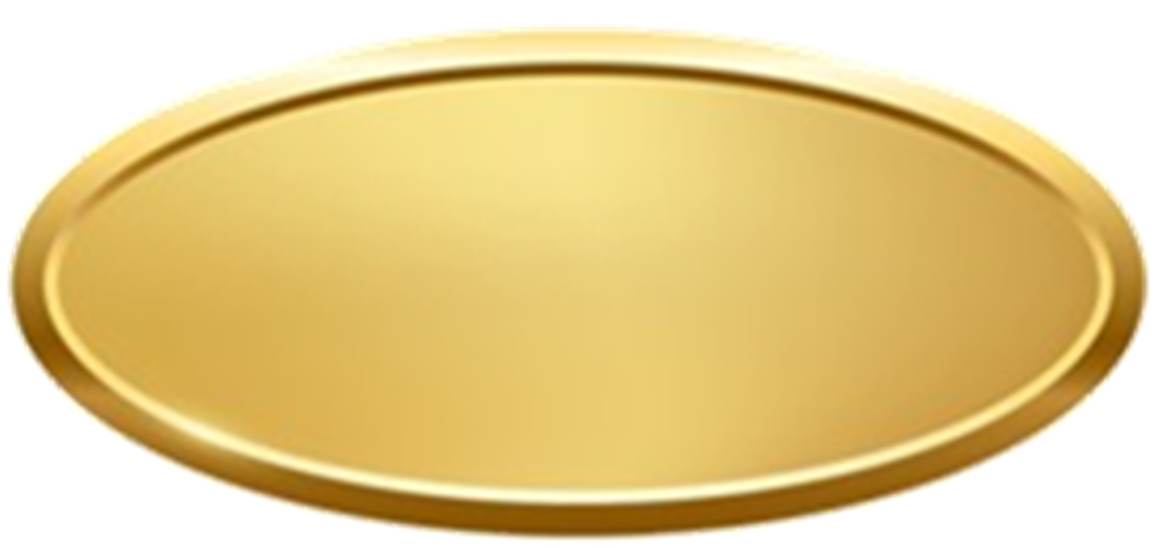 Jesus was 
crucified 
for us
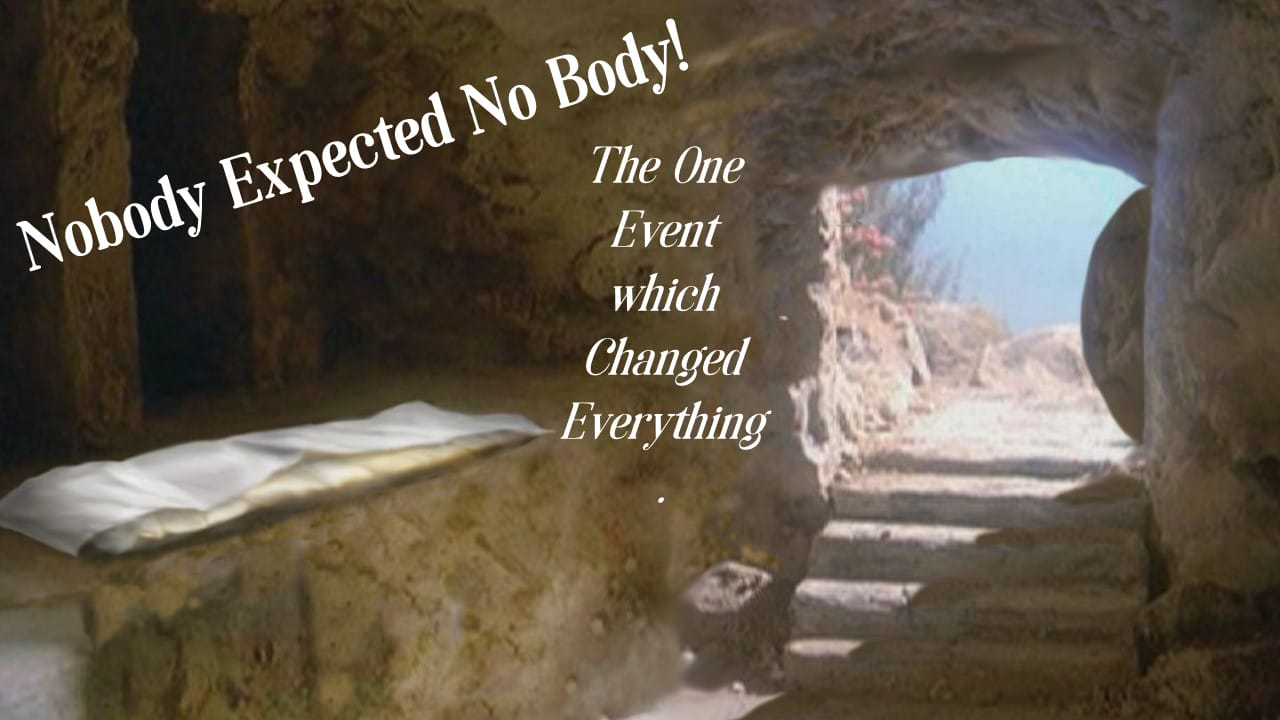 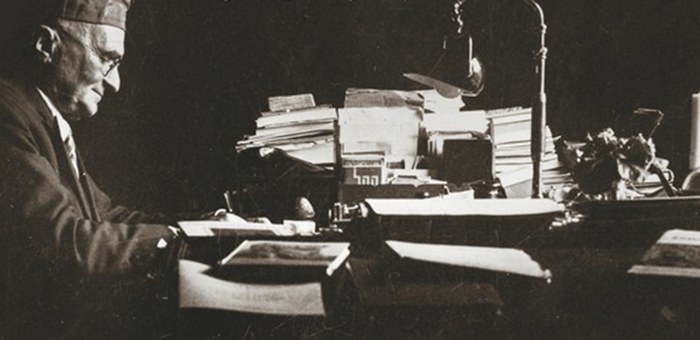 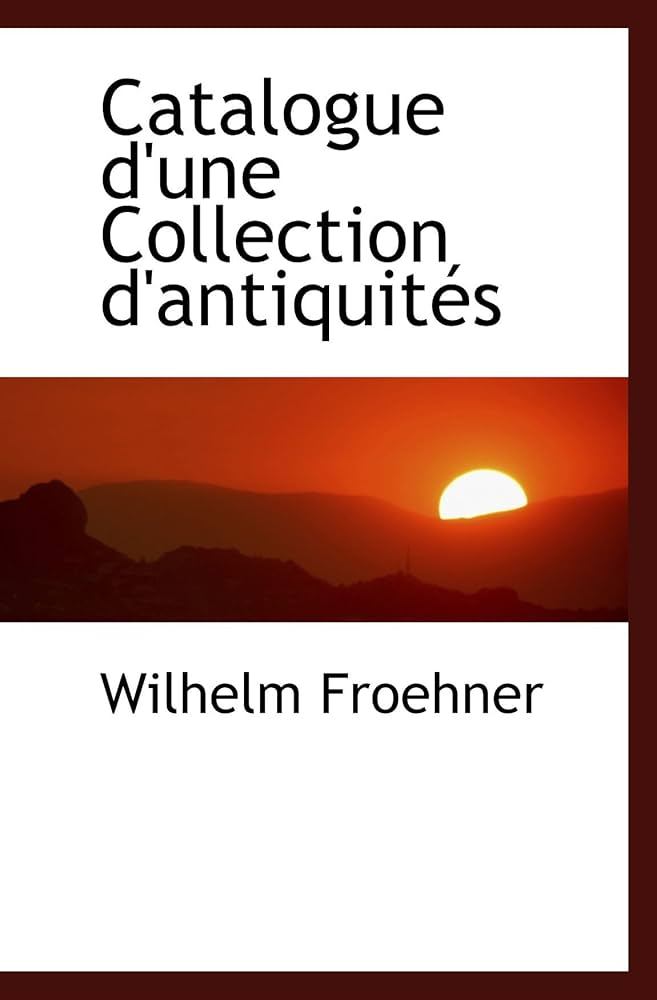 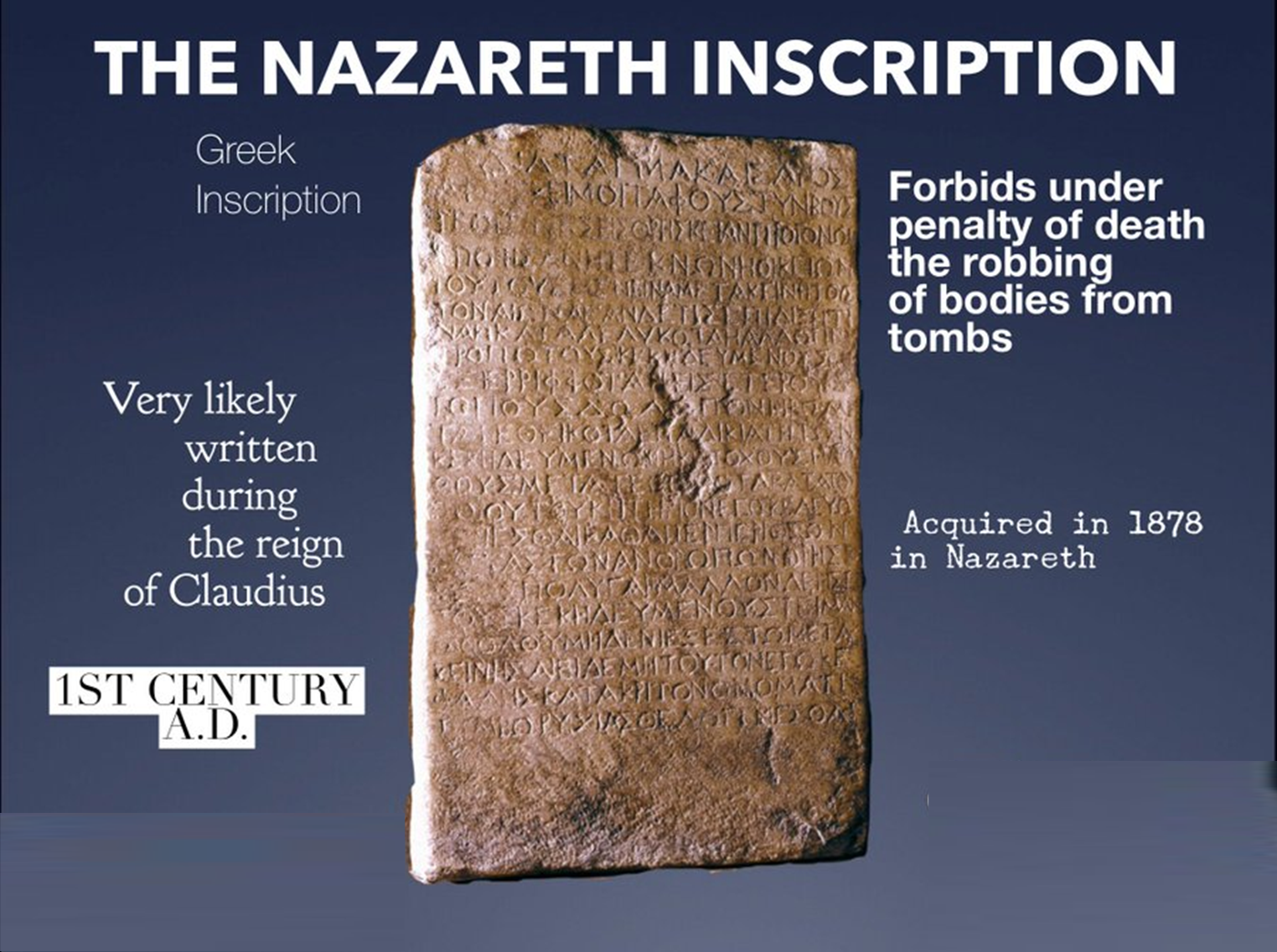 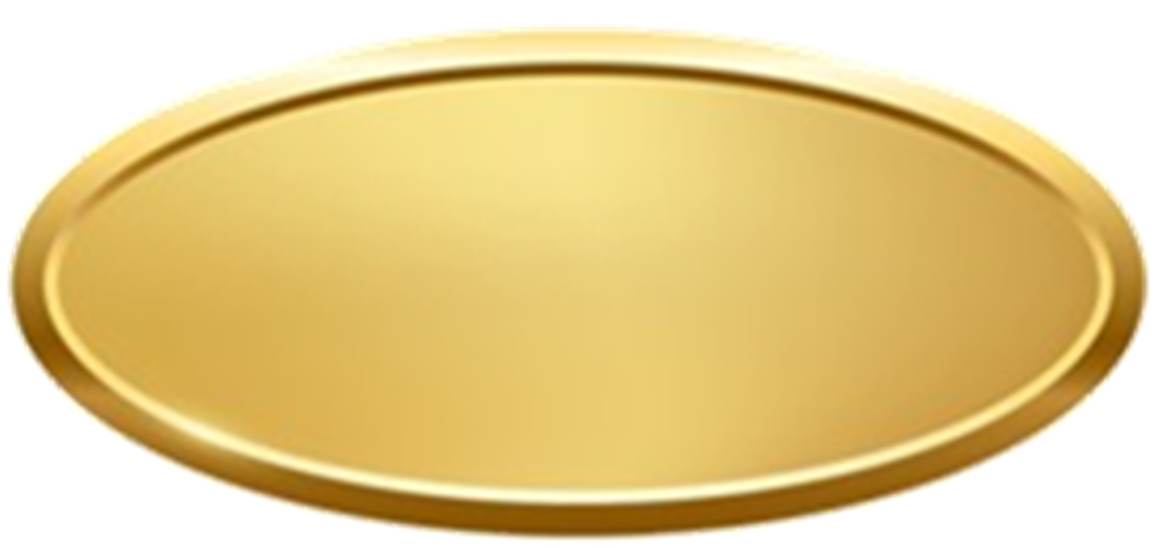 Jesus rose 
from the dead